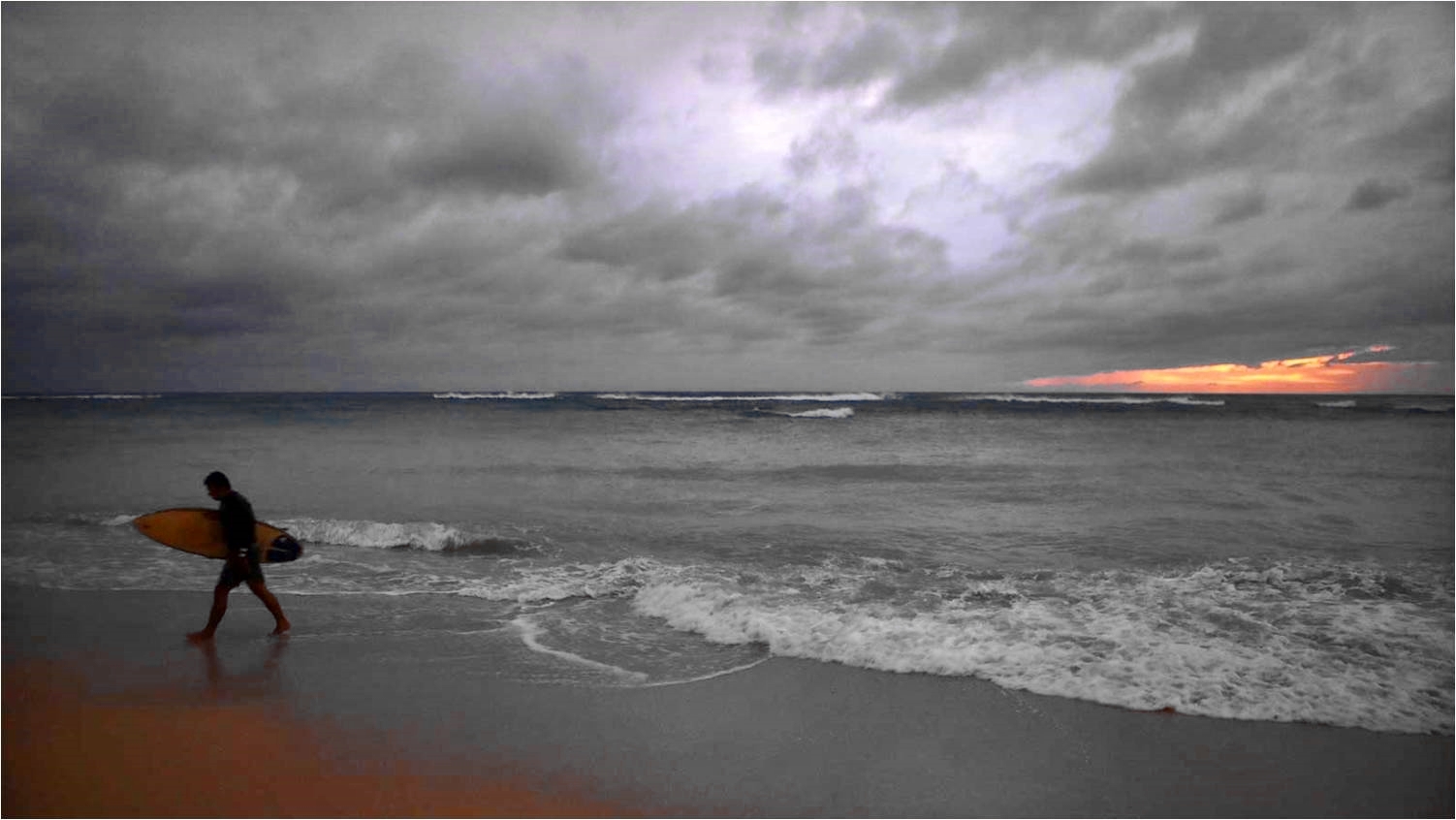 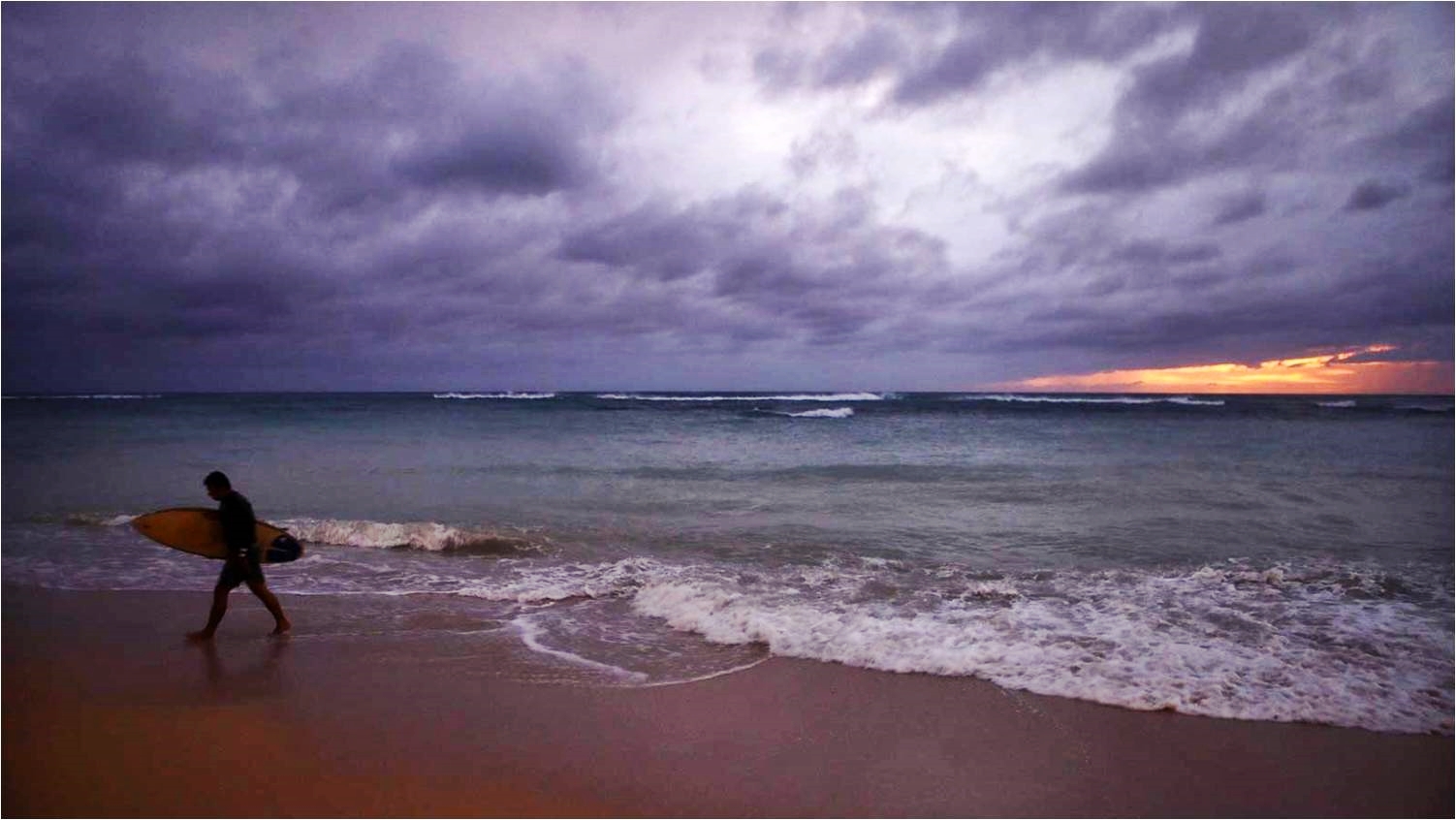 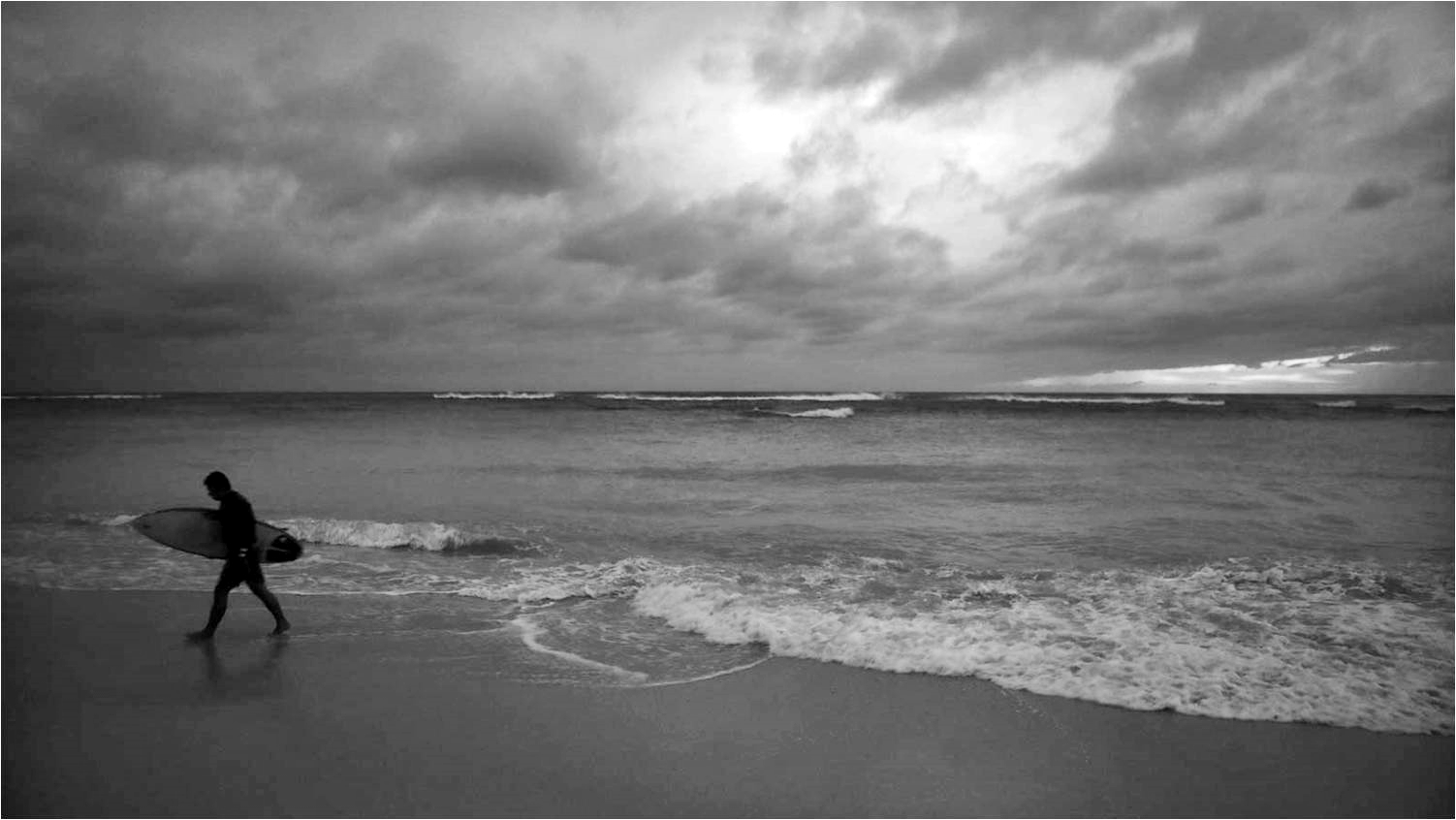 Capitulo 2: Clima y recursos para vivir
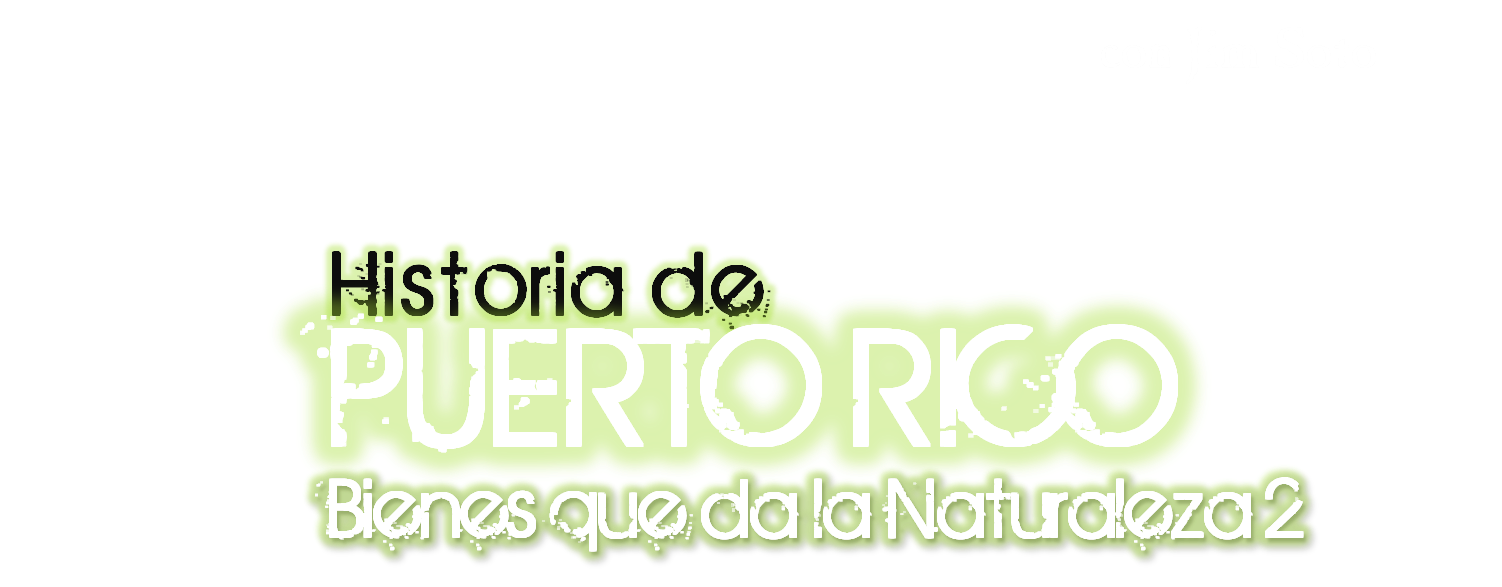 8
Unidad 1 : Una mirada geográfica
Cap. 2 : Clima y recursos para vivir
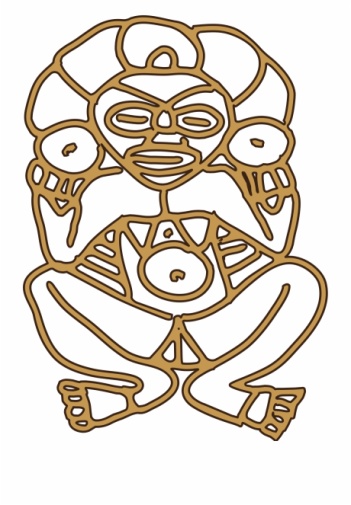 Para aprender…
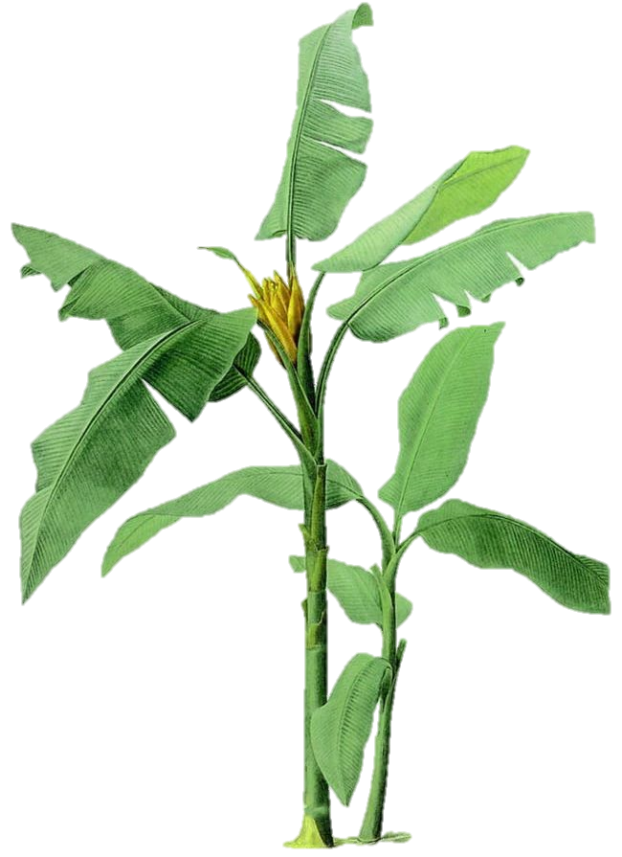 ¿Por qué es importante conservar los recursos de nuestra isla de Puerto Rico?


Paginas 36-43
Términos que debes aprender
Vegetación autóctona
Arboles nativos
Vegetación endémica
Manglar
Bosque seco
Bosque pluvial
Peligro de extinción
Erosión
Deforestación
Salinización
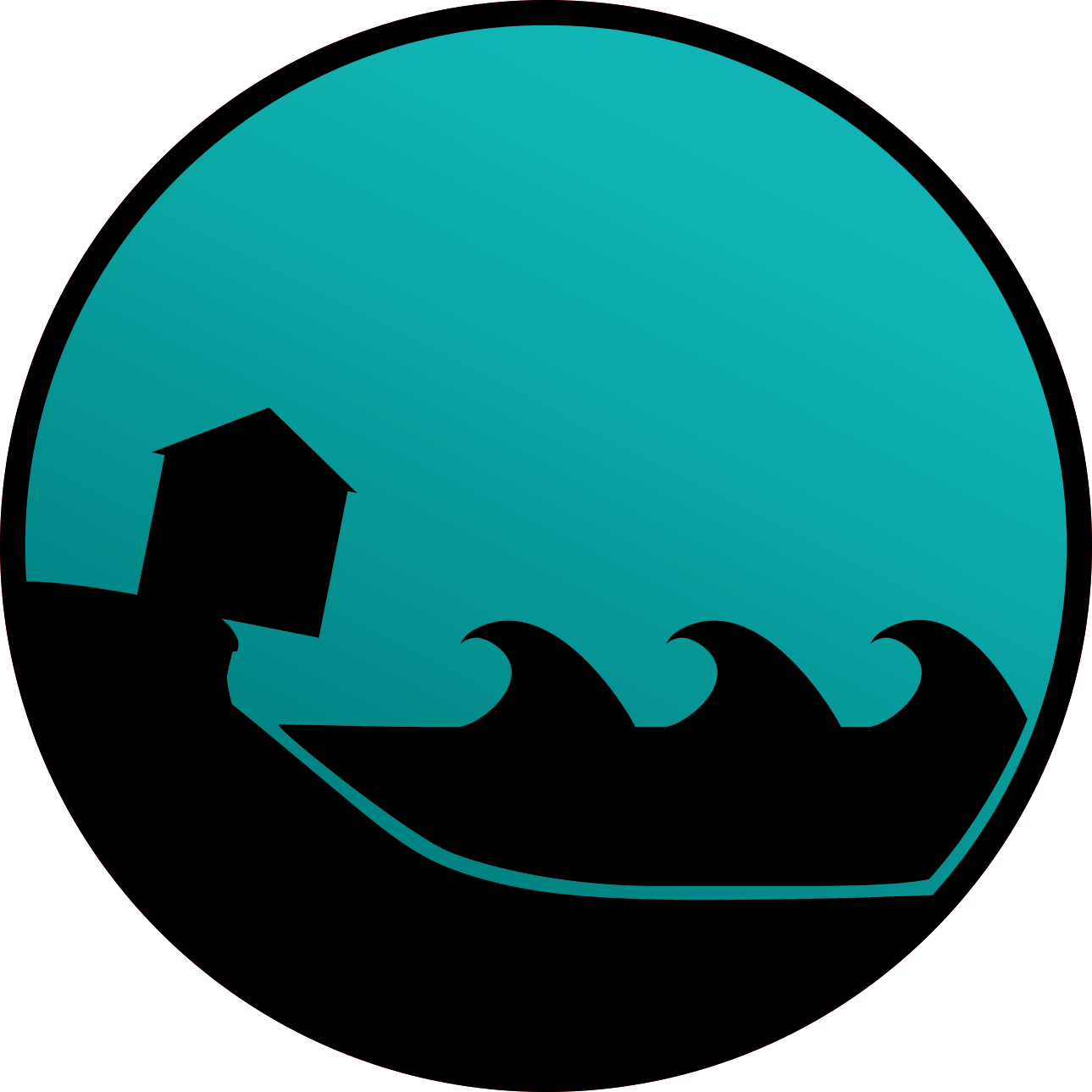 La vegetación endémica
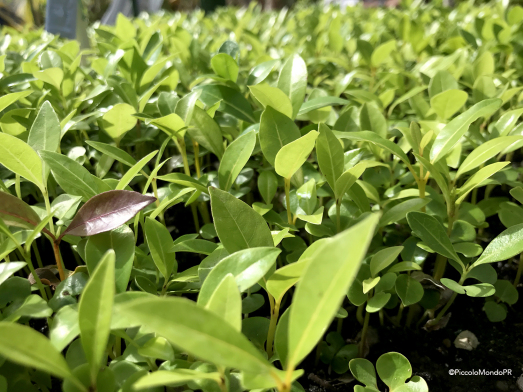 La vegetación endémica de Puerto Rico es abundante y preciosa. Veamos que nos muestra el siguiente video.
PULSAR
Bosques pluviales
El bosque pluvial es donde se dan los máximos niveles de precipitación de una zona y donde la evapotranspiración potencial promedio es un 75% menor que las lluvias anuales. Veamos que nos muestra el siguiente video.
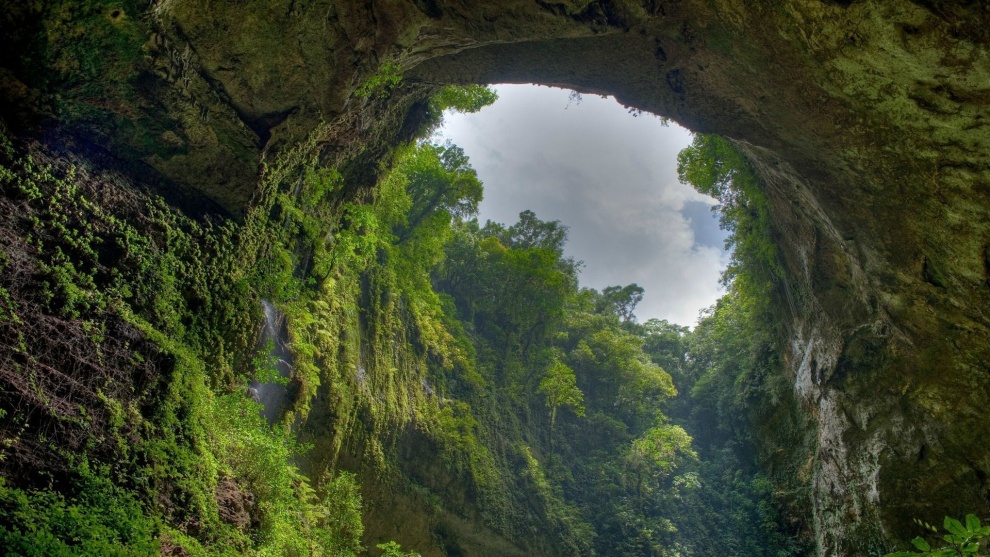 PULSAR
Bosques secos
El bosque seco es el ecosistema de semi densa o densa vegetación arbolada, que alterna climas estacionales lluviosos breves con climas secos más prolongados. Veamos que nos muestra el siguiente video.
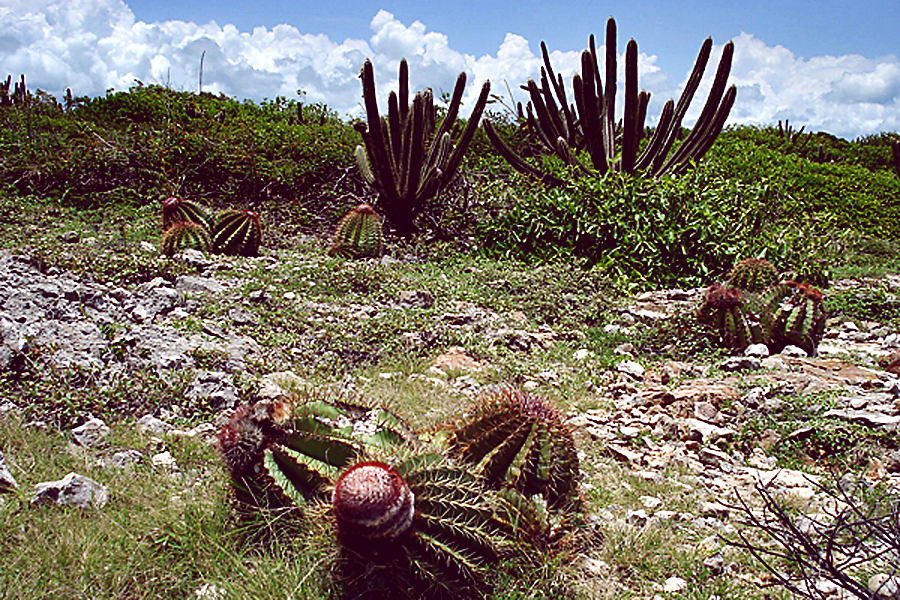 PULSAR
Es hora de leer
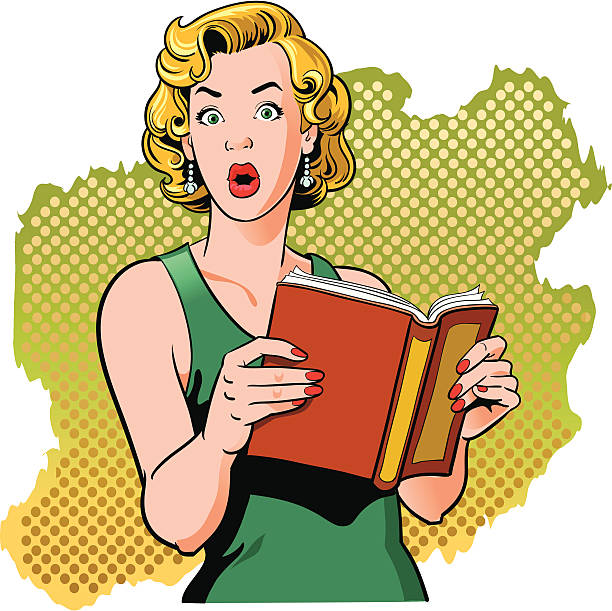 Toma 25 minutos para leer y contestar la pregunta inicial y definir los términos del día. Prepárate para discutir la lectura en clases. Pero eso no es todo…
Demuestra lo que sabes
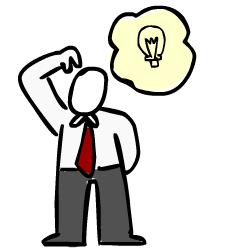 Completa las actividades de assessment de las paginas 39 y 42-43 del libro y las paginas 13-14 del cuaderno de actividades. Muéstrala al maestro para estampado al terminar.
En la próxima lección
La Gente
Jim Soto © 2019